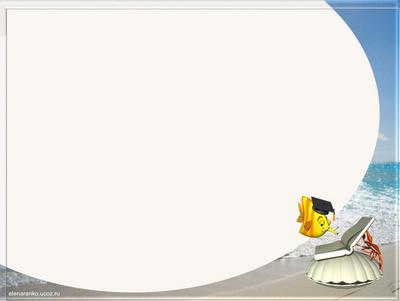 Сложение  вида:  26 + 7.
познакомить с новым приемом сложения; 

развивать навыки счета; 

продолжать работу над 
задачами изученных видов.
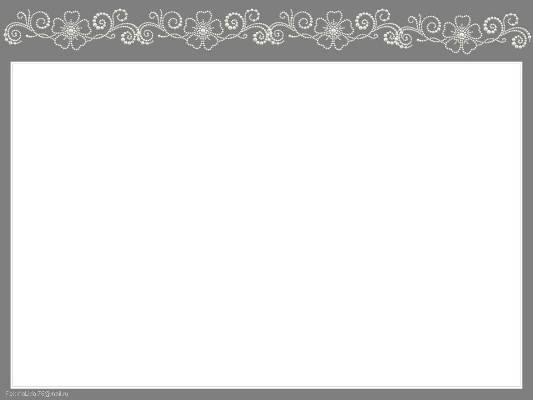 Лена  прыгнула  через скакалку  25  раз,  Маша – 35 раз, Таня – 30. На сколько больше прыжков сделала Маша, чем Таня? На сколько  меньше  прыжков  сделала Лена, чем  Маша?
Что  обозначают  выражения,  записанные  по  условию
задачи?
прыгнули Лена и   Таня
прыгнули Маша 
и   Таня
25 + 30                           35 + 30


      25 + 30 + 35                                 30 – 25
На сколько больше  прыжков
 сделала Таня , чем Лена?
прыгнули   Лена, Таня
и  Маша
На сколько меньше  прыжков
 сделала Лена , чем Таня?
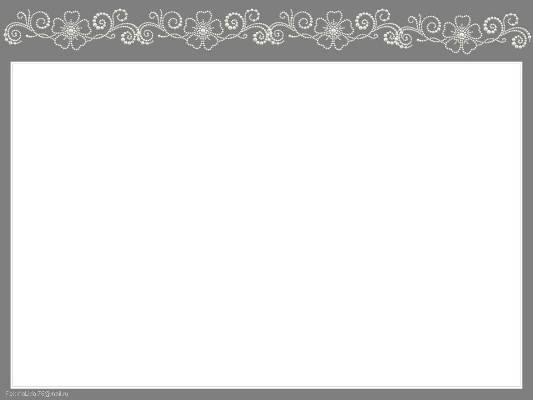 Дополните   до   30  числа:  28,  25,  27,  24,  23.
Дополните   до   60  числа:  52,  56,  59,  51.
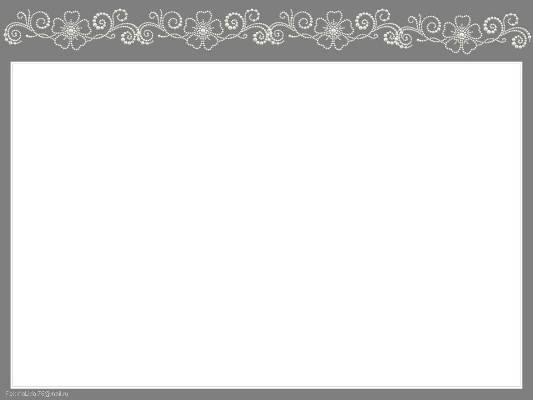 Найди  значения  выражений:
29 + 1 + 8 =               46 + 4 + 5 =                  34 + 6 + 1 =
57 + 3 + 4 =               45 + 5 + 4 =                  58 + 2 + 3 = 
58 + 2 + 7 =               29 + 1 + 7 =                  46 + 4 + 4 =
34 + 6 + 2 =              57 + 3 + 6 =                   45 + 5 + 2 =
38
55
41
64
54
63
67
37
54
42
52
66
Подумай !  Какие  равенства  ты  можешь  использовать  для  вычисления  значений  выражений :

   58 + 5 =                         34 + 8 =                       45 + 5 =
   57 + 9 =                         29 + 8 =                       46 + 8 =
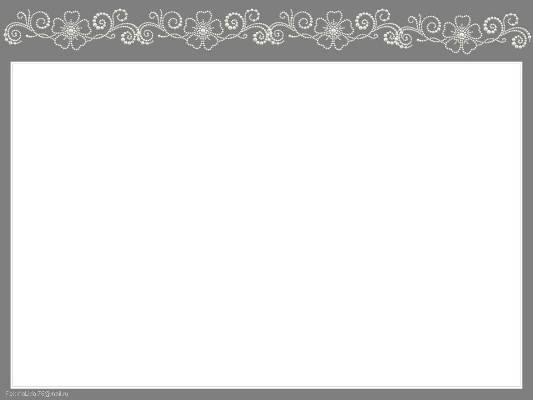 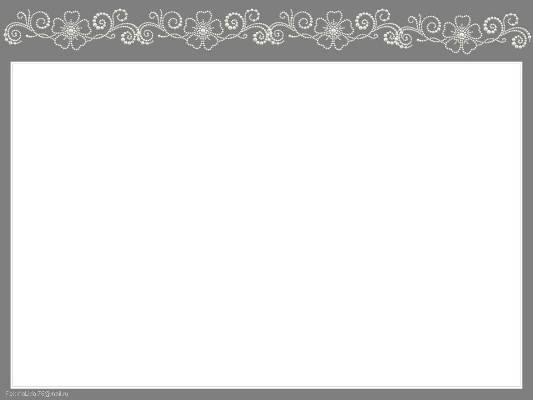 Можно ли  утверждать,  что  значения  выражений  в  каждой  паре  одинаковы?
Объясни, как получены выражения, записанные в каждом равенстве справа.
Найди значения этих выражений:

38 + 2 + 7 = 38 + 9
57 + 3 + 5 = 57 + 8
76 + 4 + 3 = 76 + 7
84 + 6 + 3 = 84 + 9
29 + 1 + 6                  46 + 4 + 5                        57 + 3 + 5
29 + 7                         46 + 9                               57 + 8


68 + 2 + 5                  87 + 3 + 6                        36 + 4 + 2
68 + 7                         87 + 9                                36 + 6
= 47
= 65
= 83
= 93
Какое  свойство  сложения  ты  можешь  использовать  для   обоснования   своего   ответа?